Africa Strategy and Cereal Grain Fortification Analysis
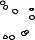 <
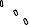 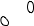 Updated May 2022
Appreciation
Data collection and analysis support from Emory graduate students: Ms. Nchedo Ezeokoli and Ms. Nikhila Gandrakota
Thanks to FFI Africa Team and the Smarter Futures Steering Committee Members for guidance on country status and input into this analysis
Presentation Outline
Process / Timeline
Methodology
Partner Mapping Snapshot
Data to Inform Country Rankings
Country Profile Snapshot
Grain Availability 
Fortification Status
Updated FFI Color Codes 
Priority Matrix Results 
Proposed Strategic Priorities 
Annex: Africa Context
Process/Timeline
Process/Timeline
[Speaker Notes: Extensive time spent in Hamburg at the Smarter Futures Steering Committee Meeting vetting the data on this first draft.]
Presentation Outline
Process / Timeline
Methodology
Partner Mapping Snapshot
Data to Inform Country Rankings
Country Profile Snapshot
Grain Availability 
Fortification Status
Updated FFI Color Codes 
Priority Matrix Results 
Proposed Strategic Priorities 
Annex: Africa Context
Methodology and Data Sources
Assessment of 54 African countries via:
Partner interviews
FFI 
International Federation for Spina Bifida and Hydrocephalus (IF)
Global Alliance for Improved Nutrition (GAIN)
Nutrition International 
Technoserve
World Food Programme (WFP)
Attempted to speak with Hellen Keller International
FFI, Global Fortification Data Exchange (GFDx), World Bank, and Food and Agriculture Organization (FAO) database analyses
[Speaker Notes: Western Sahara and Somaliland not includes as their independence is disputed.]
Allowed us to update information on:
Partner mapping
Country Profiles:
Disease burden
Grain availability / consumption
Milling structure
Production data
Monitoring  structures and protocols
Coverage
Fortification implementation status
Quality data
Political stability and corruption index
Current program challenges
Six priority country tiers were identified by combining information from:
Partner interviews
Updated country profiles 
Updated FFI country-specific color codes
Results of a priority matrix exercise
Data Limitations
Limited / no information on monitoring structures and protocols and quality or compliance data 
Does not take into account whether standards meet WHO recommendations or not (new data exists)
Does not take into account % urban/rural reach
Does not review other potential vehicles outside of the three grains 
Data collection did not rely on in-country visits
[Speaker Notes: Urban/rural disparities are not shown.]
Presentation Outline
Process / Timeline
Methodology
Partner Mapping Snapshot
Data to Inform Country Rankings
Country Profile Snapshot
Grain Availability 
Fortification Status
Updated FFI Color Codes 
Priority Matrix Results 
Proposed Strategic Priorities 
Annex: Africa Context
Partner Mapping Snapshot
[Speaker Notes: Premix suppliers and individual private sector companies widespread across Africa not included here. Currently being refined to include specifically what these groups are doing in the country re: fortification. This will be captured in the country profiles.]
Partner Mapping Snapshot
Presentation Outline
Process / Timeline
Methodology
Partner Mapping Snapshot
Data to Inform Country Rankings
Country Profile Snapshot
Grain Availability 
Fortification Status
Updated FFI Color Codes 
Priority Matrix Results 
Proposed Strategic Priorities 
Annex: Africa Context
1. Detailed Country Profile
EXAMPLE: South Africa
Grain Production, Imports, Exports (metric tons), Food Supply (metric tons), and Availability (grams/capita/day)
[Speaker Notes: This is what drives the priority matrix.]
Detailed Country Profile
EXAMPLE: South Africa
Nutrients Added Through Fortification (ppm)
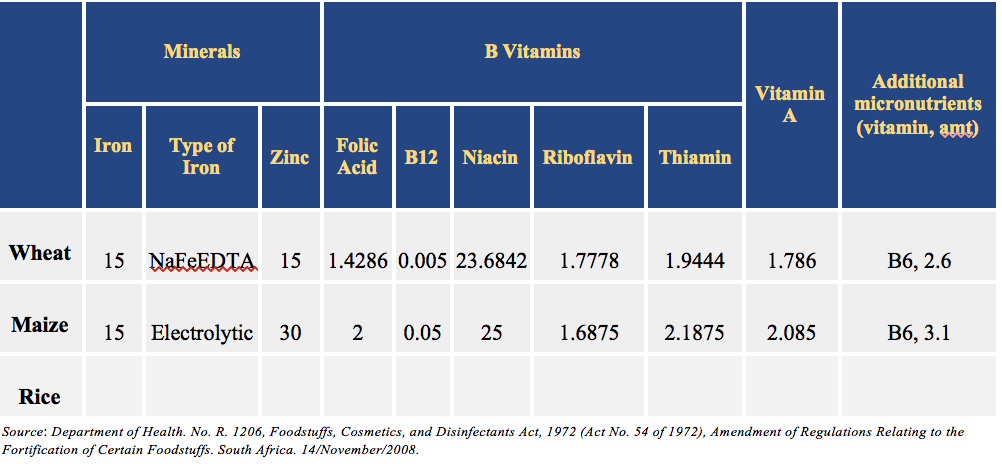 Neural Tube Defects, Anemia, Iron Deficiency Anemia, Zinc Intake
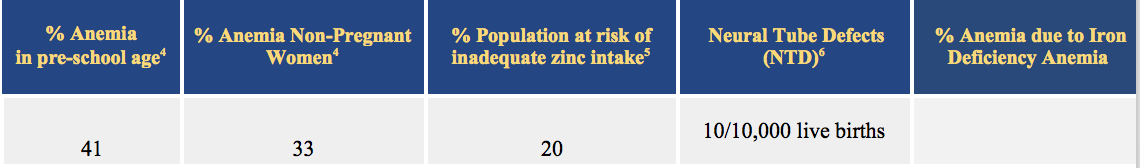 Detailed Country Profile
EXAMPLE: South Africa
COUNTRY STATISTICS
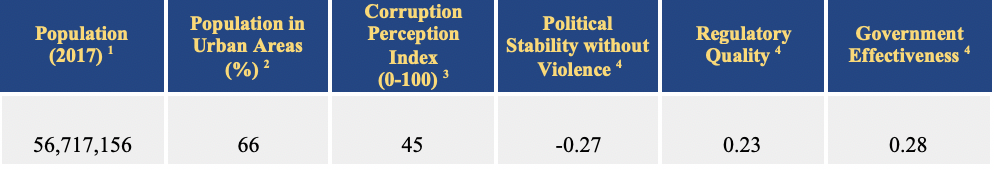 ACTIVE PARTNERS
Detailed Country Profile
EXAMPLE: South Africa| Narrative
MONITORING STRUCTURES & PROTOCOLS
Finalization of QA/QC guidelines and tools (e.g. audit checklist). 
Sensitization and capacity-building of the government’s Environmental Health personnel on amended regulations and compliance monitoring and enforcement system. 
KEY BARRIERS & CHALLENGES
Current fortification levels in maize and wheat flour do not provide adequate levels for young children’s consumption.
Not all wheat flour is fortified. 
Fortification levels are not harmonized with WHO recommendations. The amended regulations need to be finalized. 
HACCP is not mandatory. 
Compliance monitoring system is not adequate.

TECHNICAL ASSISTANCE NEEDED
NEXT STEPS
Publication of new regulations for maize and wheat flour fortification. 
Engagement with industry to request implementation of HACCP and linking HACCP with fortification QA/QC principles. 
Finalization of QA/QC guidelines and tools.
Detailed Country Profile
EXAMPLE: South Africa| Narrative
MONITORING STRUCTURES & PROTOCOLS
Finalization of QA/QC guidelines and tools (e.g. audit checklist). 
Sensitization and capacity-building of the government’s Environmental Health personnel on amended regulations and compliance monitoring and enforcement system. 
KEY BARRIERS & CHALLENGES
Current fortification levels in maize and wheat flour do not provide adequate levels for young children’s consumption.
Not all wheat flour is fortified. 
Fortification levels are not harmonized with WHO recommendations. The amended regulations need to be finalized. 
HACCP is not mandatory. 
Compliance monitoring system is not adequate.

TECHNICAL ASSISTANCE NEEDED
These profiles are what drives the matrix and strategic priorities. Results are only as good as what is in the country profiles!
NEXT STEPS
Publication of new regulations for maize and wheat flour fortification. 
Engagement with industry to request implementation of HACCP and linking HACCP with fortification QA/QC principles. 
Finalization of QA/QC guidelines and tools.
Presentation Outline
Process / Timeline
Methodology
Partner Mapping Snapshot
Data to Inform Country Rankings
Country Profile Snapshot
Grain Availability
Fortification Status
Updated FFI Color Codes 
Priority Matrix Results 
Proposed Strategic Priorities 
Annex: Africa Context
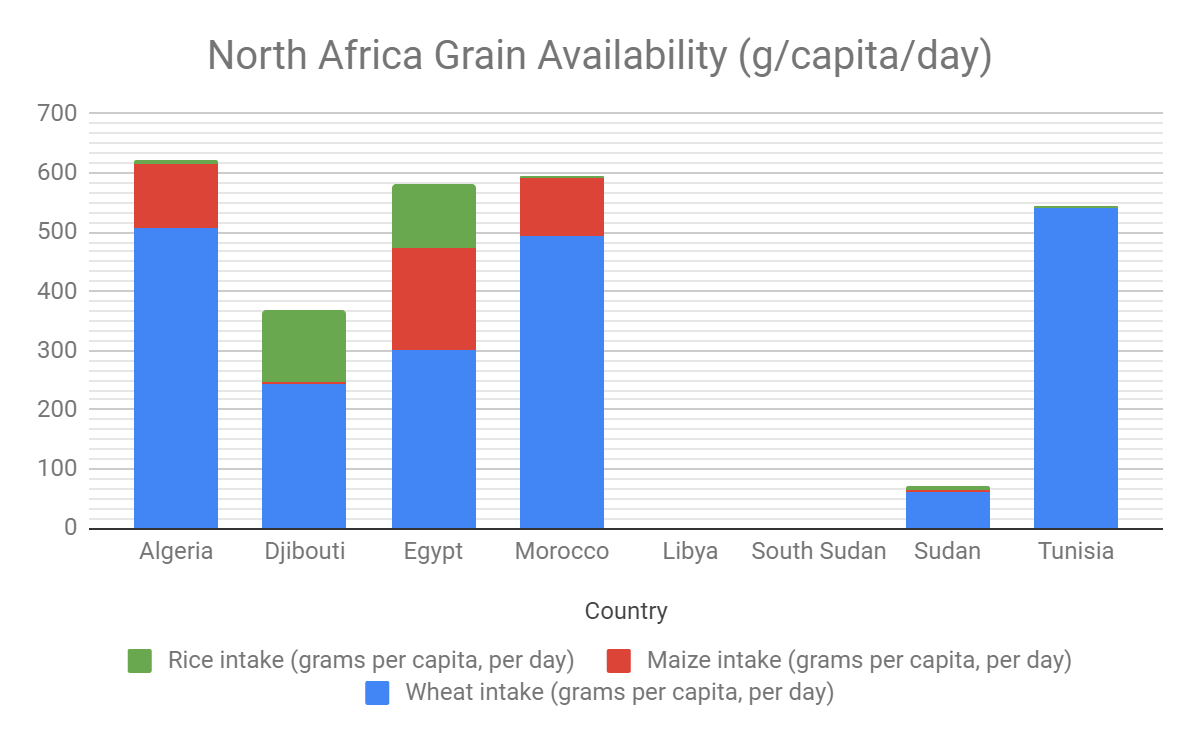 Source: FFI Database
[Speaker Notes: Note: Does not show internal differences within a country. For example, if there is a difference between rural vs. urban or in other staples consumed (ex. Ethiopia – wheat (urban), teff (rural)). There are urban/rural disparities that are not shown here.]
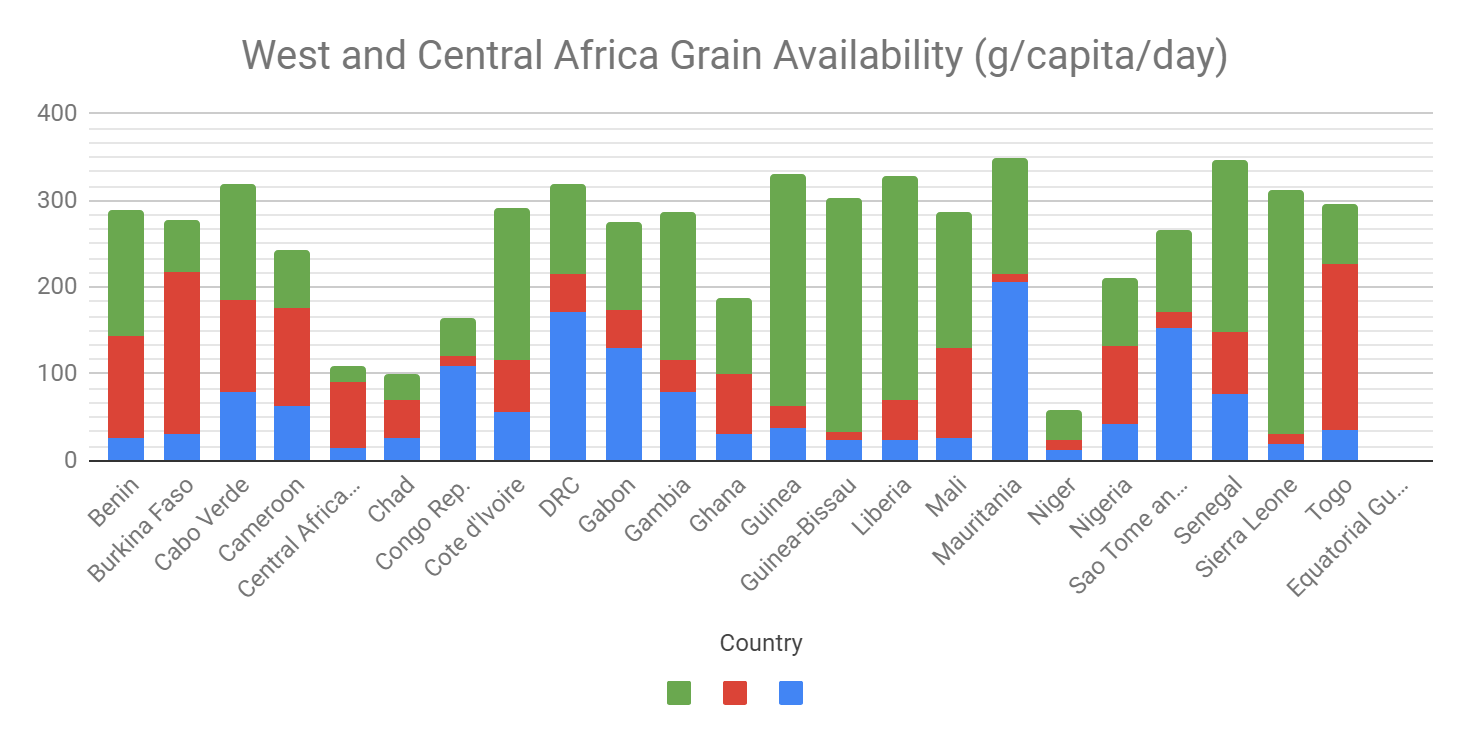 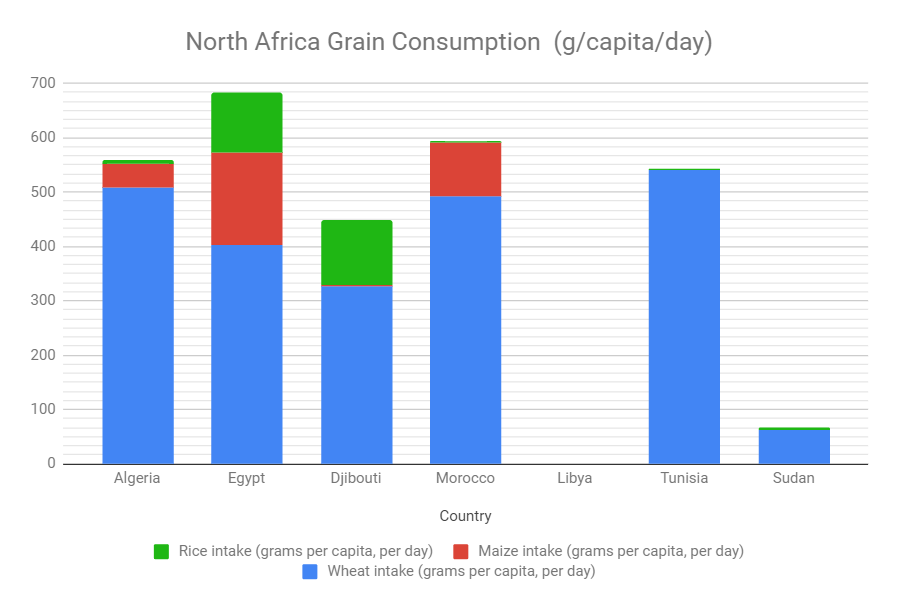 Source: FFI Database
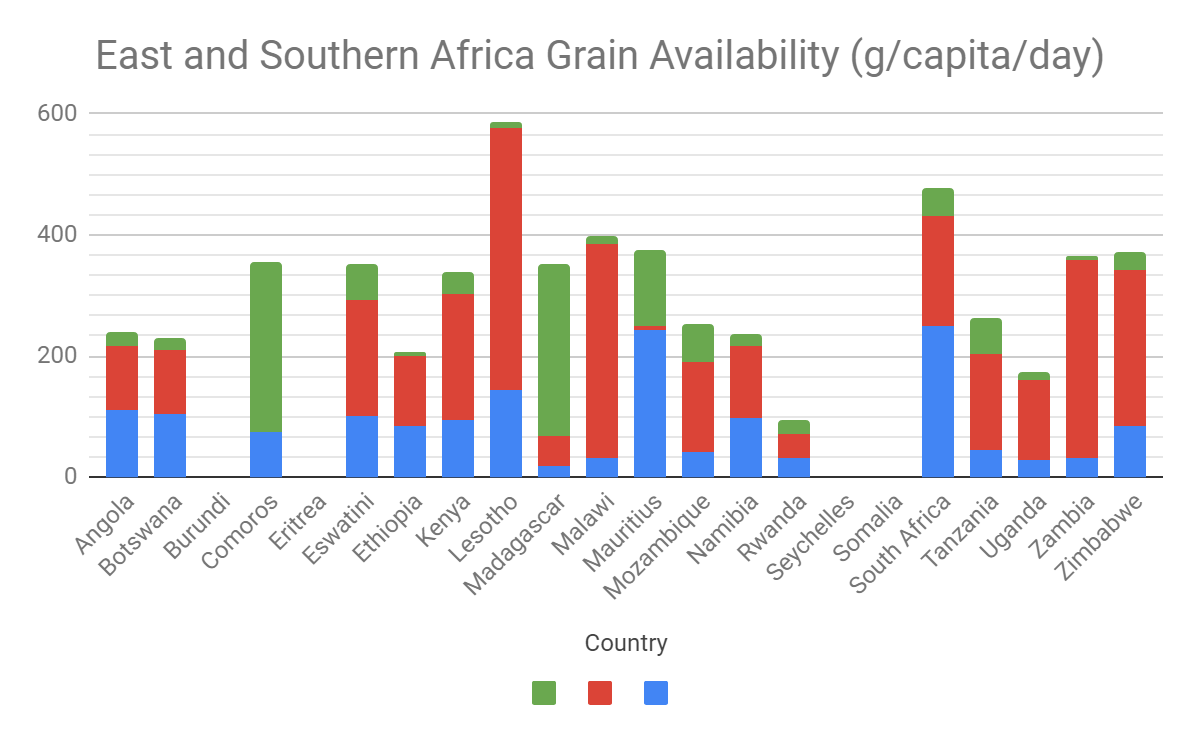 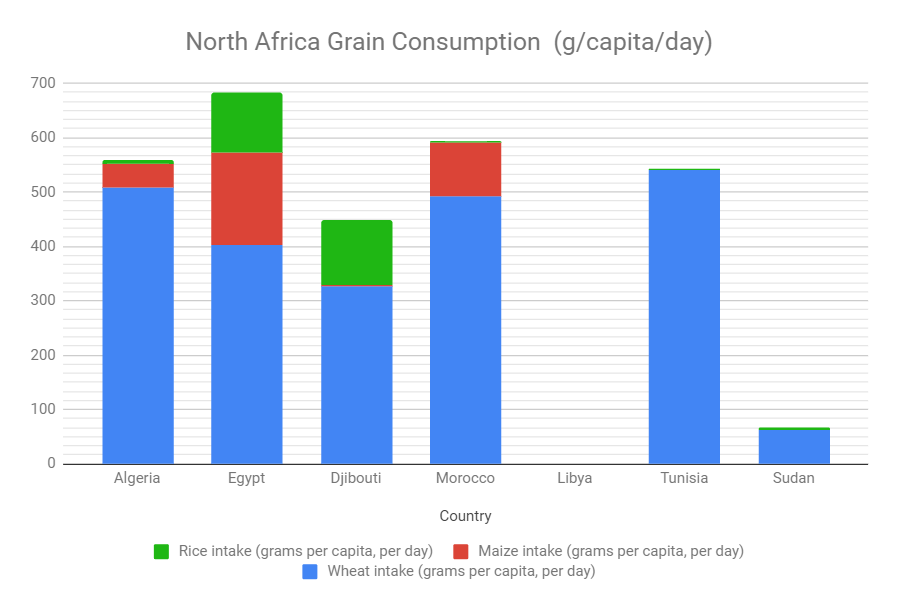 Source: FFI Database
Presentation Outline
Process / Timeline
Methodology
Partner Mapping Snapshot
Data to Inform Country Rankings
Country Profile Snapshot
Grain Availability 
Fortification Status
Updated FFI Color Codes 
Priority Matrix Results 
Proposed Strategic Priorities 
Annex: Africa Context
3. Fortification Status
Wheat Flour
Maize Flour
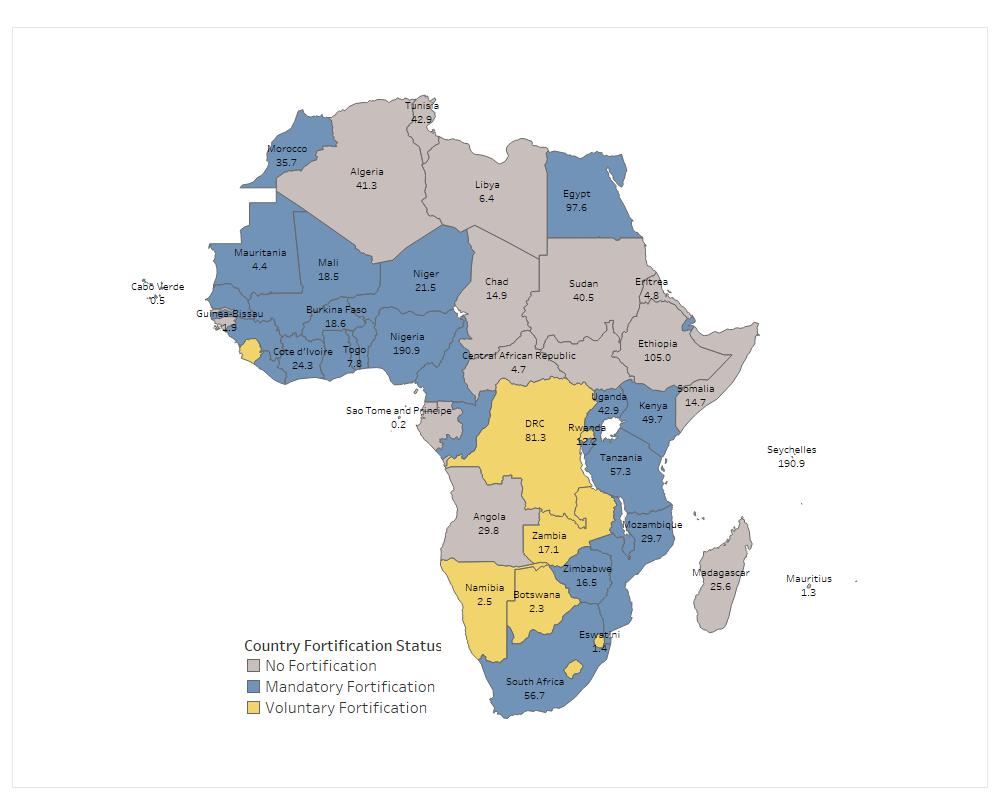 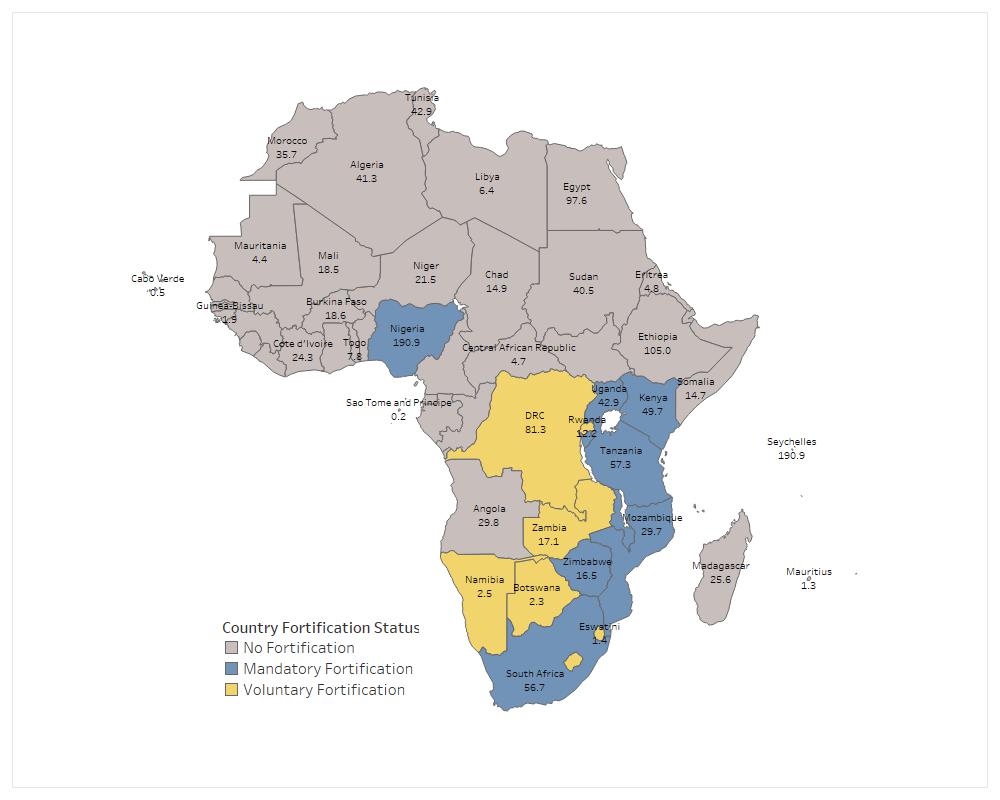 Source: FFI Database
[Speaker Notes: Voluntary means standards but no legislation.]
Presentation Outline
Process / Timeline
Methodology
Partner Mapping Snapshot
Data to Inform Country Rankings
Country Profile Snapshot
Grain Availability 
Fortification Status
Updated FFI Color Codes 
Priority Matrix Results 
Proposed Strategic Priorities 
Annex: Africa Context
4. Updated FFI Color Codes
Wheat Flour
Maize Flour
[Speaker Notes: Wheat Flour
Purple: Benin, Cameroon, Cape Verde, Congo, CIV, Dijibouti, Eswatini, Gambia, Ghana, Guinea, Kenya, Lesotho, Liberia, Mali, Namibia, Niger, Nigeria, Sierra Leone, Senegal, Tanzania, Togo, Uganda

Green: Algeria, Burkina Faso, Mozambique, South Africa, Sudan

Yellow: Angola, Botswana, Gabon, Egypt, Malawi, Mauritania, Morocco, Sao Tome and Principe, Tunisia, Zambia, Zimbabwe, Democratic Republic of the Congo, Ethiopia, Eritrea, Madagascar, Mauritius, Rwanda, Burundi, Seychelles 

Red: Comoros, Equatorial Guinea, Libya

Grey: Central African Republic, Chad, Somalia, Guinea-Bissau, South Sudan

Maize Flour
Purple: Cote d’Ivoire, Lesotho, Nigeria

Green: Kenya, Mozambique, Namibia, South Africa

Yellow: Benin, Burkina Faso, Tanzania, Zambia, Zimbabwe, Uganda, Rwanda

Red: Botswana, Burundi, Cameroon, Cabo Verde, Eswatini, Gabon, Togo]
Strategic Priorities: Wheat Flour
[Speaker Notes: Cape Verde (not pictured) is blue. 
South Sudan (not pictured) is blue.
Sao Tome (not pictured) is purple. 
Madagascar (not pictured) is pink.
Mauritius (not pictured) is pink.
Comoros (not pictured) is orange.
Seychelles (not pictured) is orange.]
Strategic Priorities: Maize Flour
[Speaker Notes: Cape Verde (not pictured) is pink.]
Updated FFI Color Codes: Rice
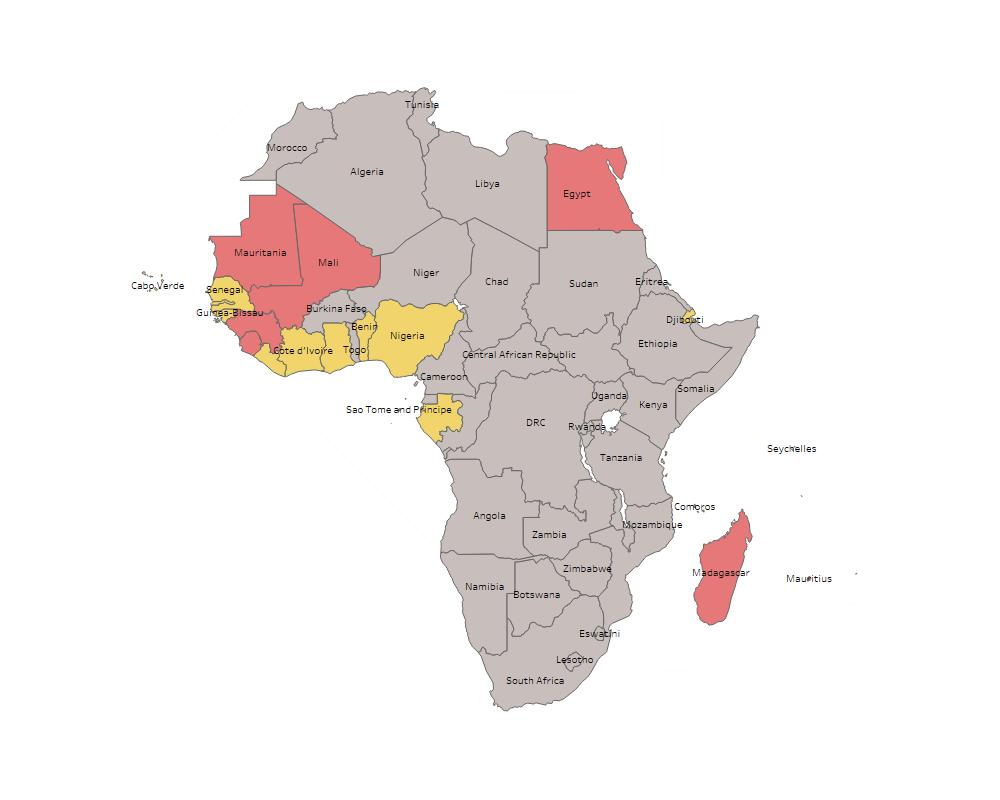 [Speaker Notes: Madagascar should be yellow]
Wheat Flour Comparison: 2011 vs. 2018
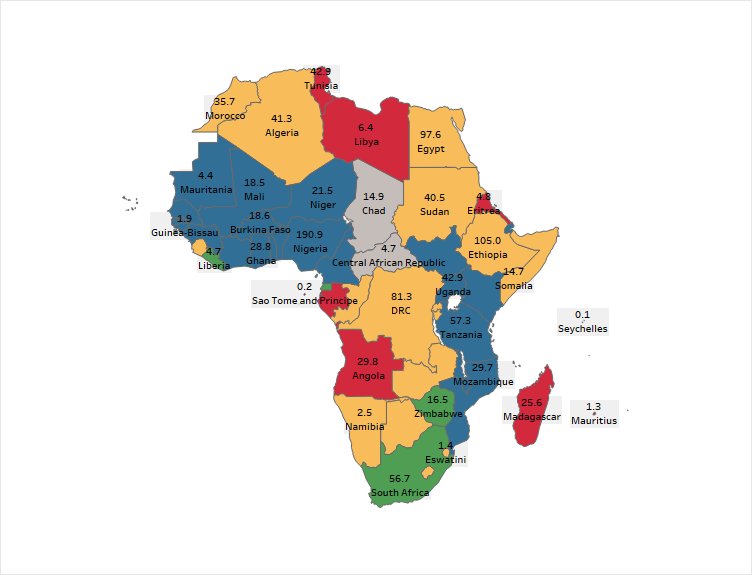 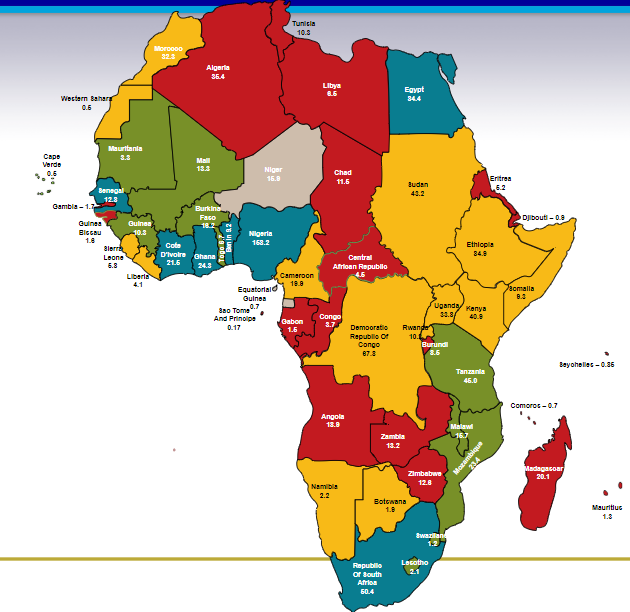 Presentation Outline
Process / Timeline
Methodology
Partner Mapping Snapshot
Data to Inform Country Rankings
Country Profile Snapshot
Grain Availability 
Fortification Status
Updated FFI Color Codes 
Priority Matrix Results 
Proposed Strategic Priorities 
Annex: Africa Context
5. Priority Matrix Development
Countries were ranked according to two groups of indicators to create an overall score:
Health impact 
Ease of implementation
Countries with an updated FFI color code of purple or gray were not considered in the Priority Matrix.
Country Priority Ranking
Health Impact
Ease of Implementation
Population (15%)
NTDs per year (7.5%)
NTDs per 10,000 births (7.5%)
Anemia in non-pregnant woman (30%)
Urban population (5%)
% Cereal milled industrially (20%)
Cereal availability (15%)
Final score of 1-5
1 = minimal impact
5 = maximum impact
% Living in urban settings (20%)
Political stability* (10%)
Government effectiveness* (10%)
Regulatory quality* (10%)
Number of industrial-sized mills (20%)
% Cereal milled industrially (10%)
Mandatory salt iodization (20%)
Final score of 1-5
1 = minimal impact
5 = maximum impact
* World Bank Indicators
Health impact and ease of implementation 
combined to form total score.
[Speaker Notes: These indicators were taken from previous regional strategies conducted by FFI (Europe and India strategies). All variables were ranked from 1-5 and then two weighted aggregate scores were created. 

Proportion of cereal milled by industrial mills was designated as a Health Impact variable because if only a small proportion of the total cereal available to the population is milled by industrial mills, the impact of fortification will be small and vice versa. This variable includes imported flour which is assumed to originate from industrial mills.]
Final Wheat Matrix
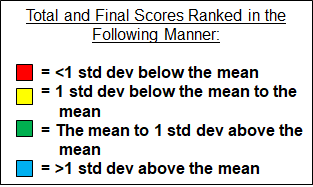 [Speaker Notes: *Burkina Faso and Mozambique are missing]
Final Wheat Fortification Matrix
Country Ranking
Great
Health Impact
Great
Low
Ease of Implementation
[Speaker Notes: This is another view of the results for the variable grouping, looking at the results dichotomously.
Data driven. Attempt at objective decision making. 
It’s worth nothing that our political stability indicator comes from the WB’s 2017 data. Today, Algeria would not appear with such a high implementation score.]
Final Maize Matrix
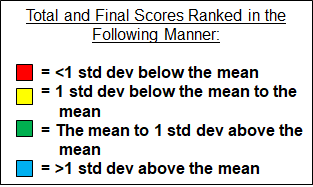 [Speaker Notes: *Gabon and Mozambique are missing]
Final Maize Fortification Matrix
Country Ranking
Great
Health Impact
Great
Low
Ease of Implementation
Final Rice Matrix
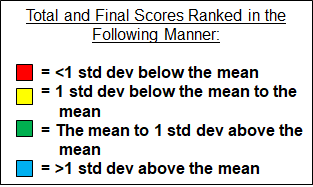 Final Rice Fortification Matrix
Country Ranking
Great
Health Impact
Great
Low
Ease of Implementation
Presentation Outline
Process / Timeline
Methodology
Partner Mapping Snapshot
Data to Inform Country Rankings
Country Profile Snapshot
Grain Availability 
Fortification Status
Updated FFI Color Codes 
Priority Matrix Results 
Proposed Strategic Priorities 
Annex: Africa Context
Strategic Priority Categories
[Speaker Notes: Combines the updated FFI color codes with the results from the priority matrix.]
Wheat Flour Summary
[Speaker Notes: Benin, Cabo Verde, Comoros, Cote d’Ivoire Djibouti, Gabon, Gambia, Ghana, Guinea-Bissau, Liberia, Nigeria, Senegal]
Strategic Priorities: Wheat Flour
[Speaker Notes: Cape Verde (not pictured) is blue. 
South Sudan (not pictured) is blue.
Sao Tome (not pictured) is purple. 
Madagascar (not pictured) is pink.
Mauritius (not pictured) is pink.
Comoros (not pictured) is orange.
Seychelles (not pictured) is orange.]
Maize Flour Summary
Strategic Priorities: Maize Flour
[Speaker Notes: Cape Verde (not pictured) is pink.]
Rice Summary
Strategic Priorities: Rice
[Speaker Notes: Cape Verde (not pictured) is purple.
Madagascar (not pictured) is purple. 
Comoros, Mauritius, and Sao Tome (not pictured) are orange.]
Proposed Approach: Monitor & Support
Ensure compliance and quality data for fortification can be effectively collected by government and industry
Ensure standards are in line with WHO recommendations
Understand the breakdown of urban vs. rural reach (blue countries in West Africa)
Understand inherence challenges around compliance in specific countries and offer creative, practical, and sustainable solutions
Provide monitoring and surveillance support as needed
Regional workshop opportunity to address monitoring challenges
Proposed Approach:Priority 1
Support to develop national legislation or revise existing standards to be in line with WHO Recommendations
Focus on monitoring progress of these countries and support in-country efforts as needed/requested and justified
Proposed Approach:Priority 2 and Priority 3
Focus on understanding key challenge areas around design and implementation
Staple food coverage and consumption, appropriate target vehicles, standards development, drafting and adoption of legislation, industry engagement and trainings, monitoring frameworks 
Strengthen relationships with government, key in-country partners, and regional bodies 
Coordinate technical support; evaluate progress and effectiveness
Proposed Approach:Priority 4
Monitor country-specific situation
Changing political environment 
Change in consumption patterns 
Support meetings where a clear objective is identified to build in-country support for fortification 
Support broad advocacy efforts with identified leaders/partners/champions in-country and across the region
FFI
Africa Strategy
Thank you!
ANNEX
African Context
AFRICA Context:
Agriculture Value (% of GDP)
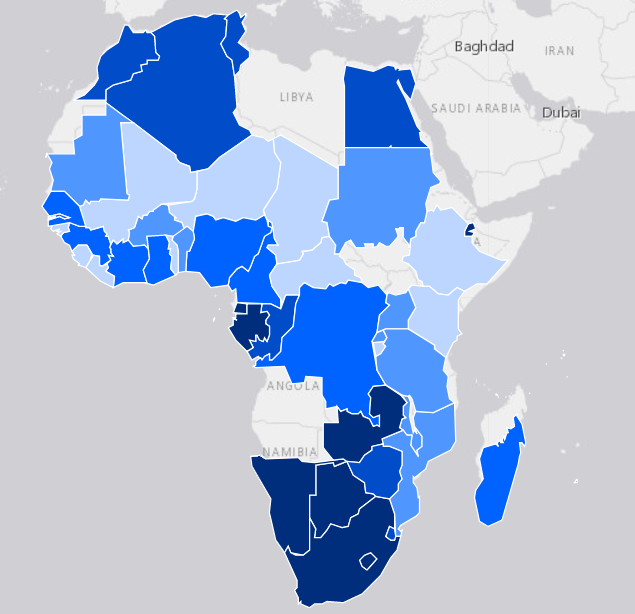 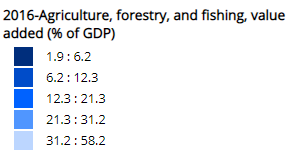 World Bank Indicator, 2016
[Speaker Notes: Source: World Development Indicators.]
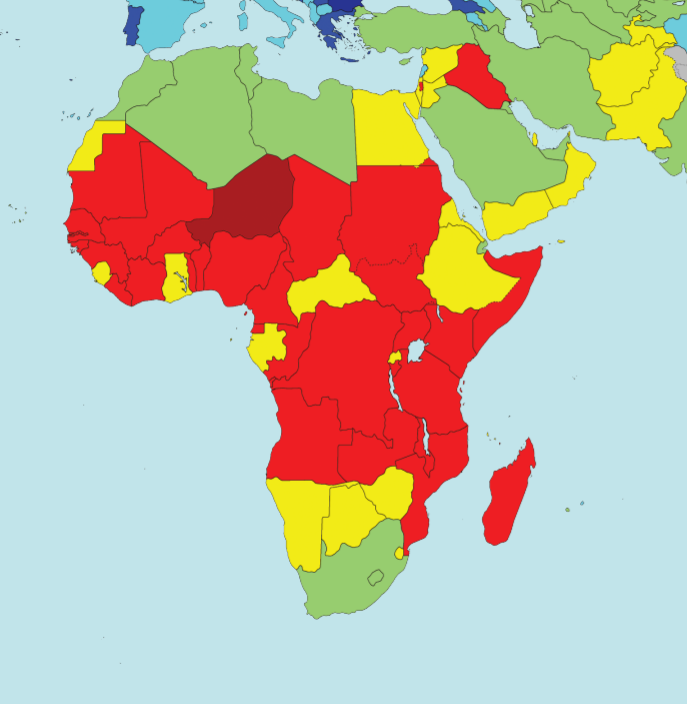 AFRICA Context:
Population Density
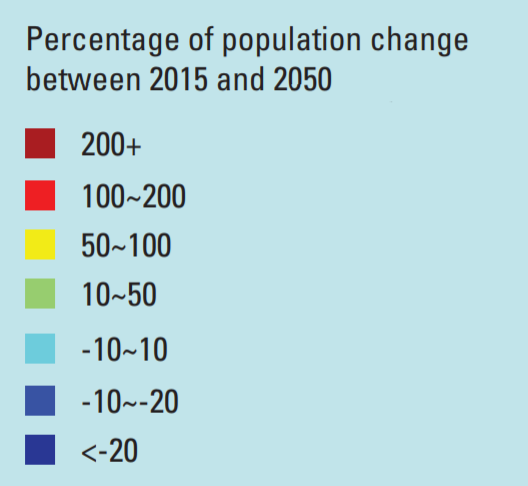 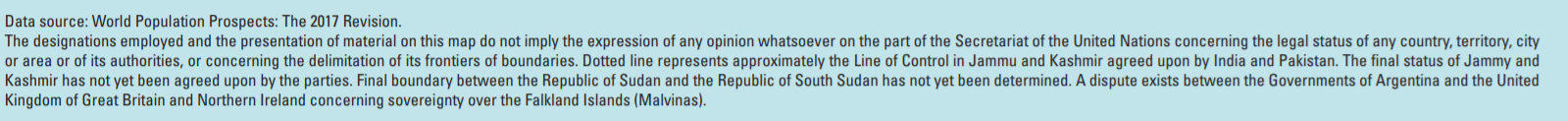 AFRICA Context:
Frequency of violent civil conflict
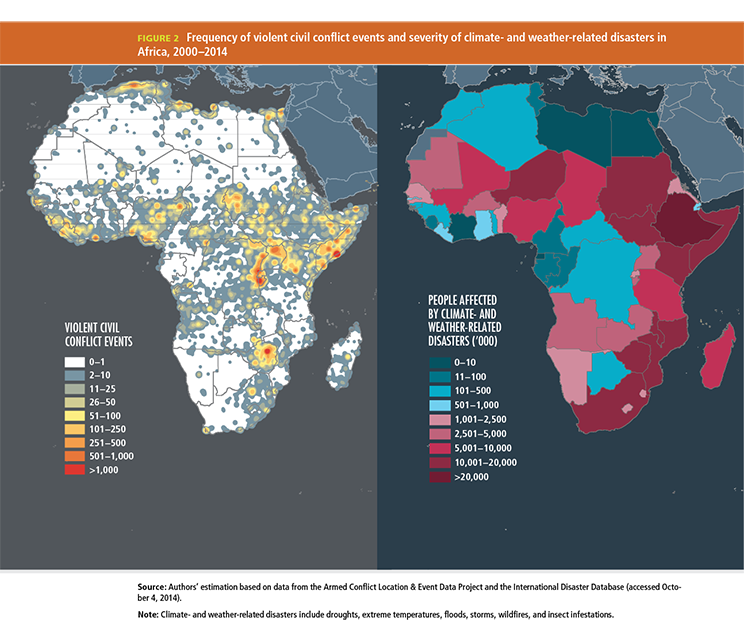 IFPRI Global Food Policy Report 2014-2015
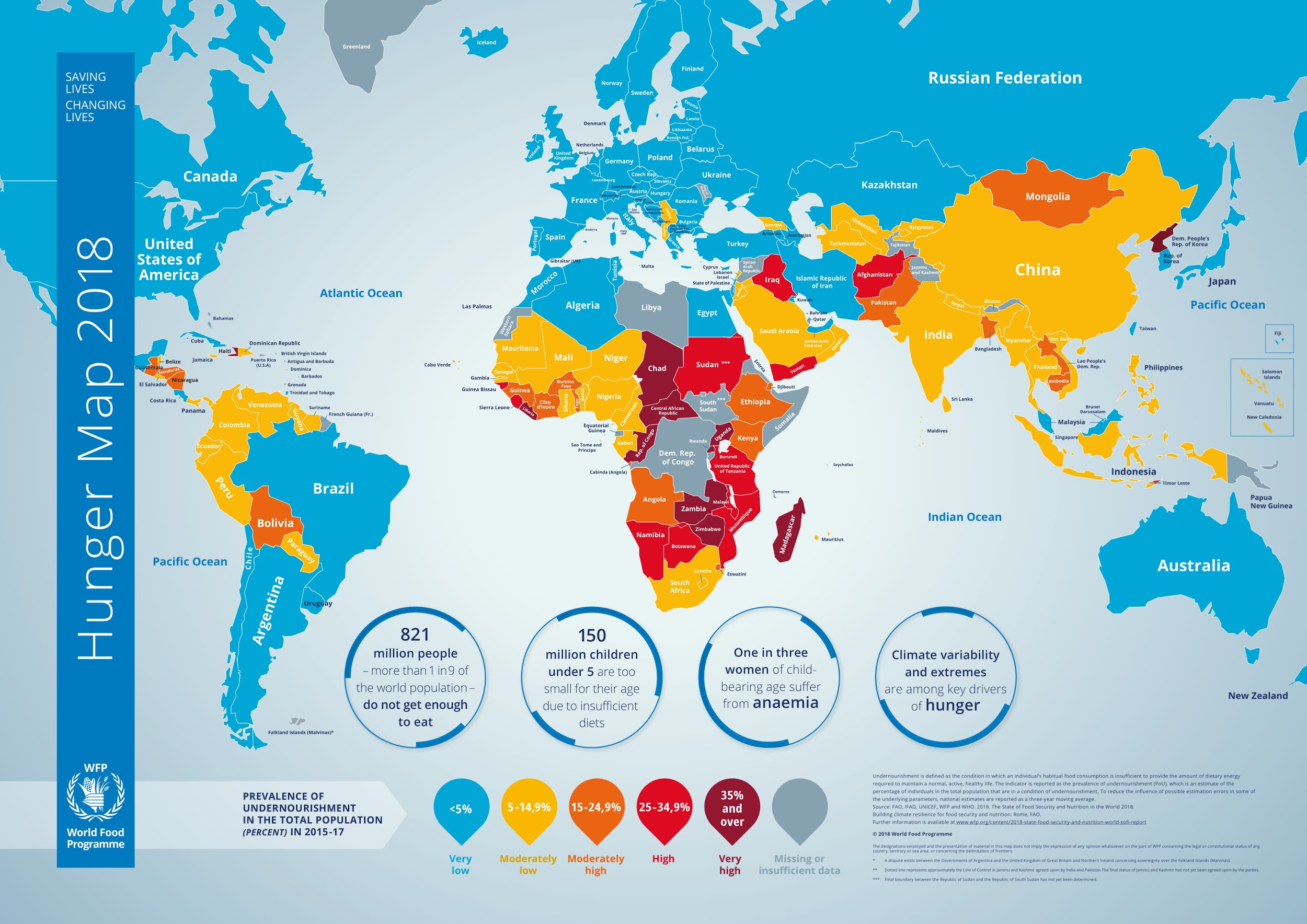 AFRICA Context:
Hunger
FAO, IFAD, UNICEF, WFP, and WHO. 2018. The State of Food Security and Nutrition in the World 2018.
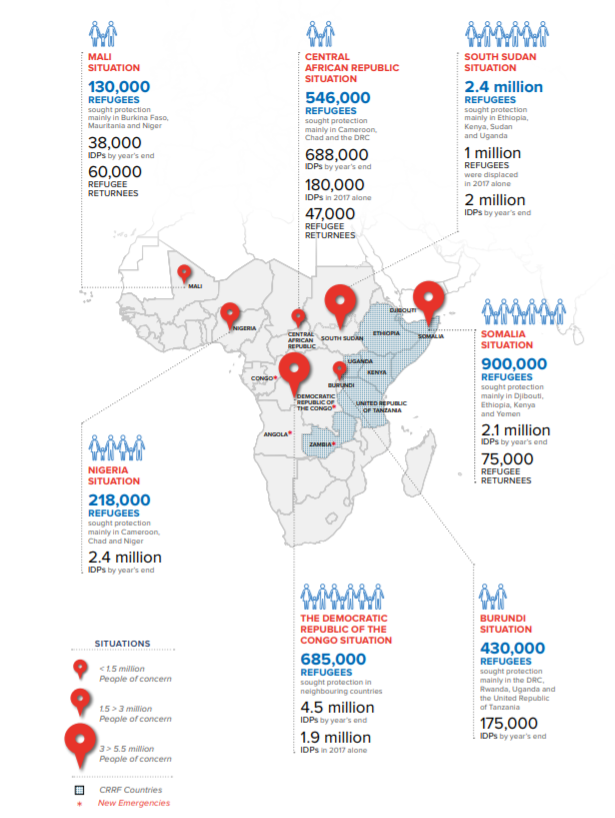 AFRICA Context:
Refugee Crises
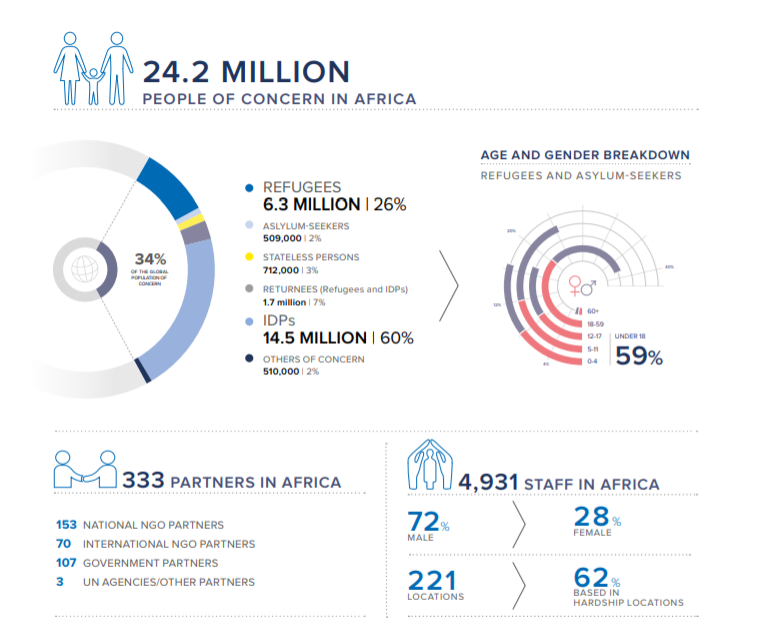 UNHCR Global Report, 2017
[Speaker Notes: Source: United Nations. (n.d.). UNHCR Global Report 2017 - Middle East and North Africa (MENA) regional summary.
Source: United Nations. (n.d.). UNHCR Global Report 2017 - Sub-Saharan Africa regional summary.]
AFRICA Context:
Refugee Crises
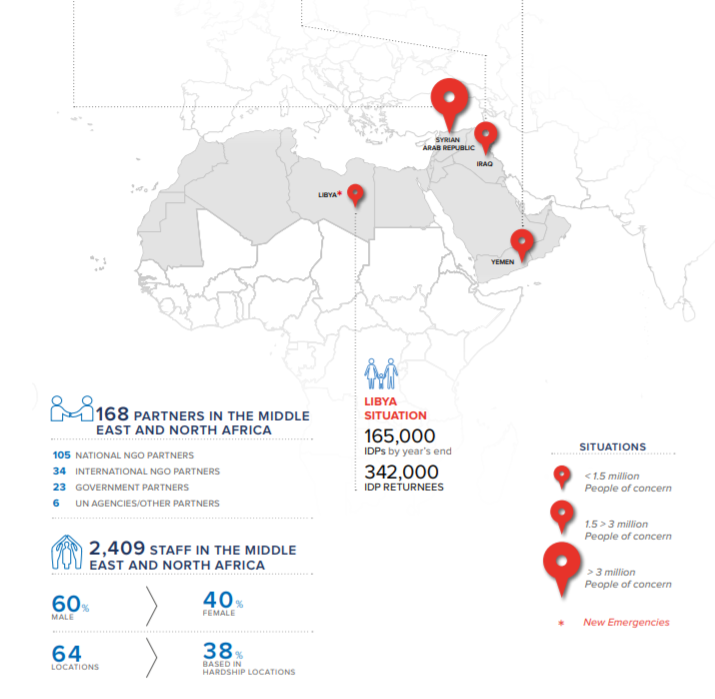 UNHCR Global Report, 2017
Final Wheat Score
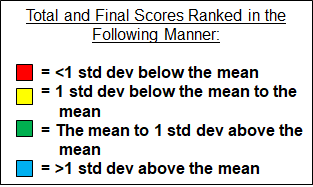 Final Maize Score
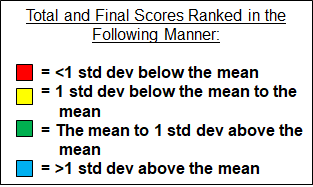 Final Rice Score
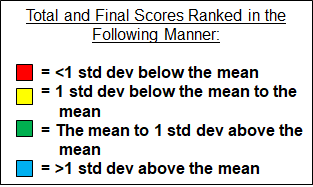